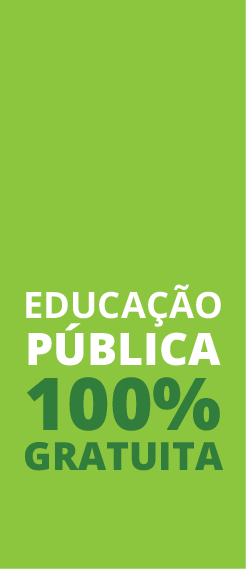 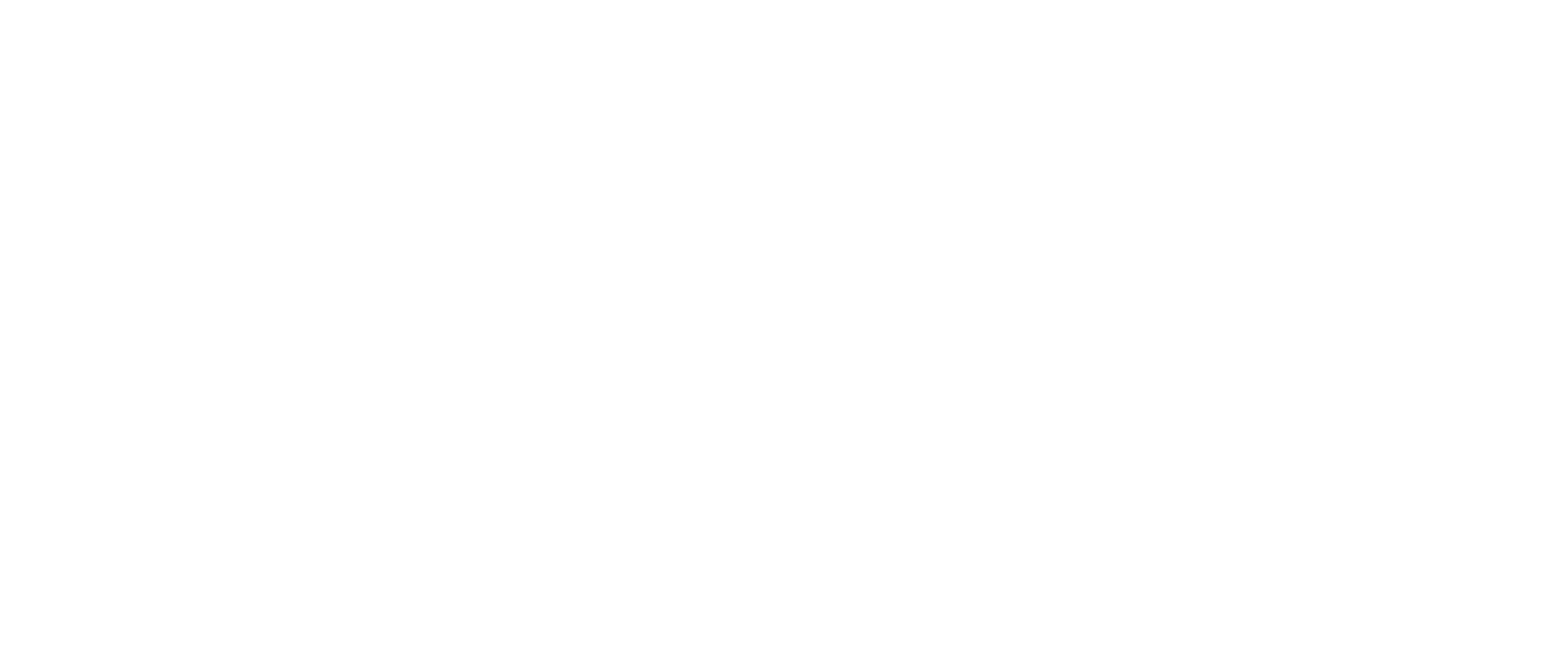 DIRETORIA EXECUTIVA DA REITORIA
(IF-DER)
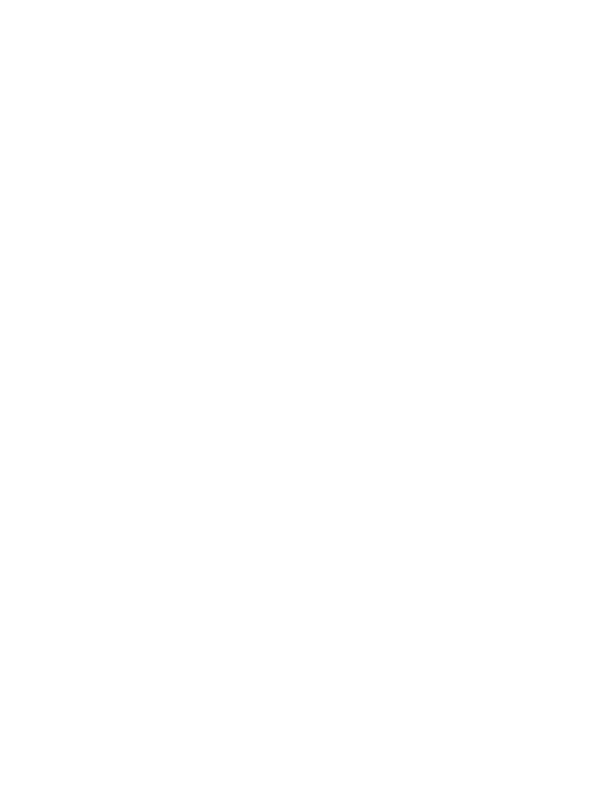 E
Diretoria Executiva da Reitoria
Atribuições
Articular atividades administrativas da Reitoria, dentre elas:
Executar o processo de seleção de estagiários, estudantes e servidores;
Supervisionar os convênios institucionais, dando providências;
Disponibilizar suporte operacional e estratégico para o desenvolvimento das atividades da Reitoria, às Pró-reitorias, às Direções dos câmpus, em projetos e atividades nas áreas de atuação do IFSul.
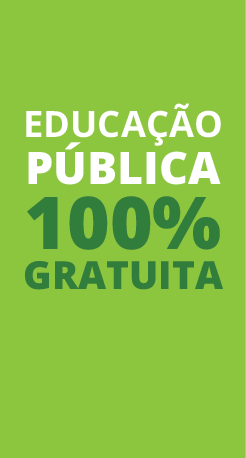 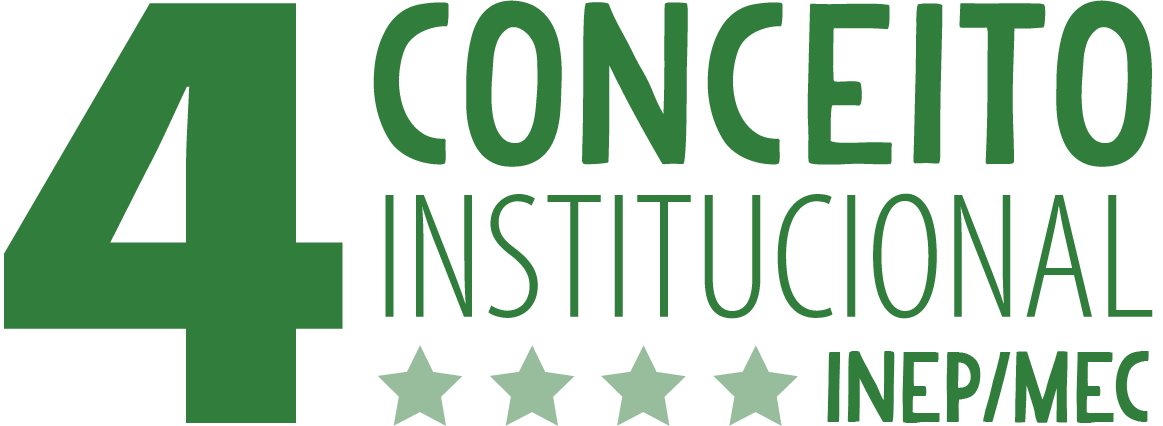 Instituto Federal Sul-rio-grandense
2
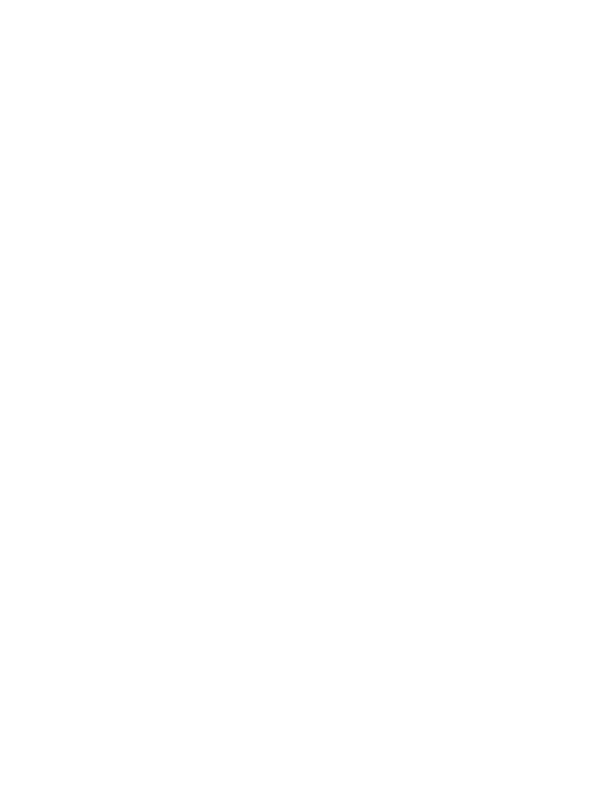 E
ESTRUTURA
Diretoria Executiva (IF-DER) – Antônio Carlos Barum Brod

	Coordenadoria Executiva da Reitoria (IF-COER) – Eduardo da Silva Moller

	Departamento de Seleção (IF-DES) – Renato Bacci Giusti

		Coordenadoria de Processos Seletivos (IF-CPS) – Gisele Reis Vieira da Silva
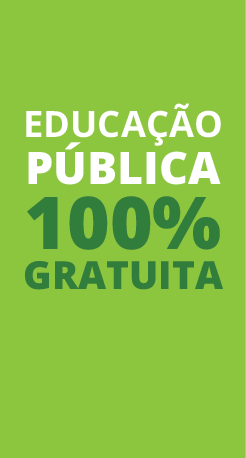 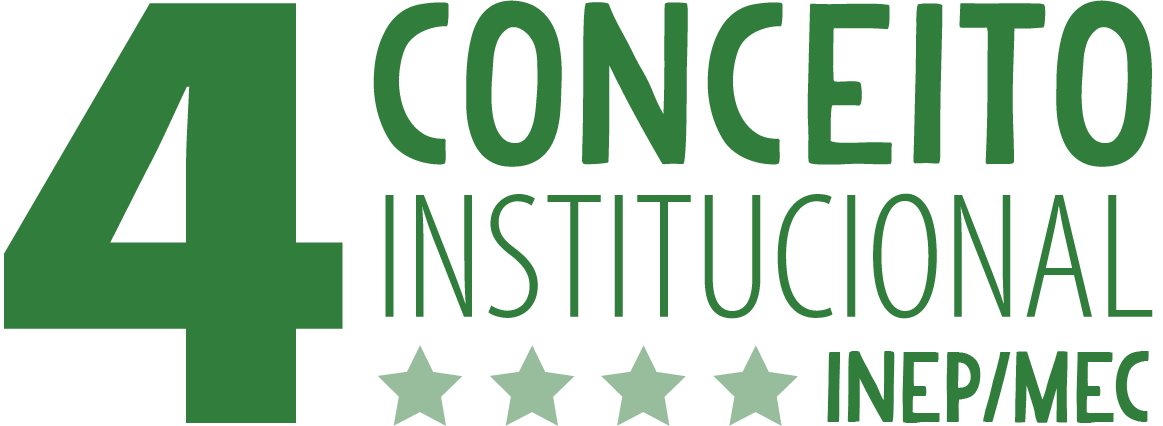 Instituto Federal Sul-rio-grandense
3
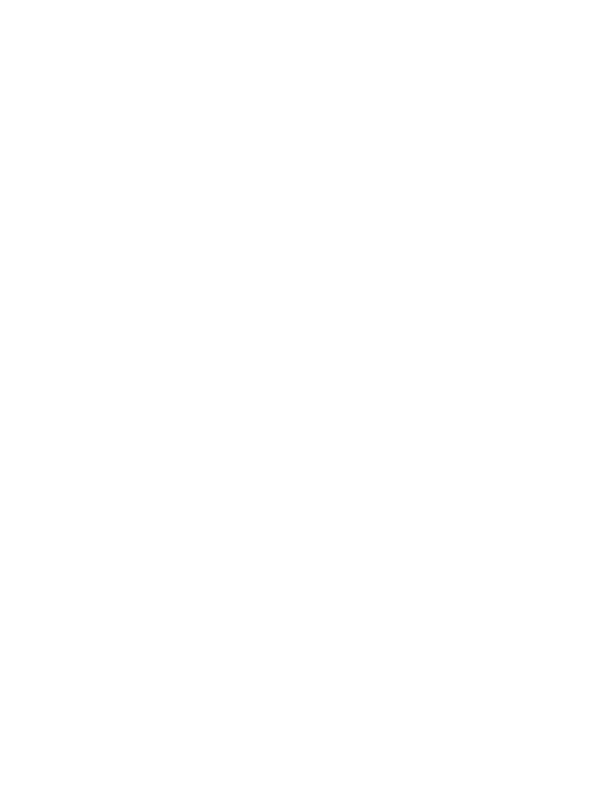 E
ESTRUTURA
Diretoria Executiva (IFDER) – Antônio Carlos Barum Brod

	Coordenadoria Executiva da Reitoria (IF-COER) – Eduardo da Silva Moller

	Departamento de Seleção (IF-DES) – Renato Bacci Giusti

		Coordenadoria de Processos Seletivos (IF-CPS) – Gisele Reis Vieira da Silva
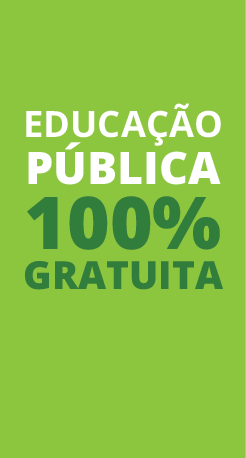 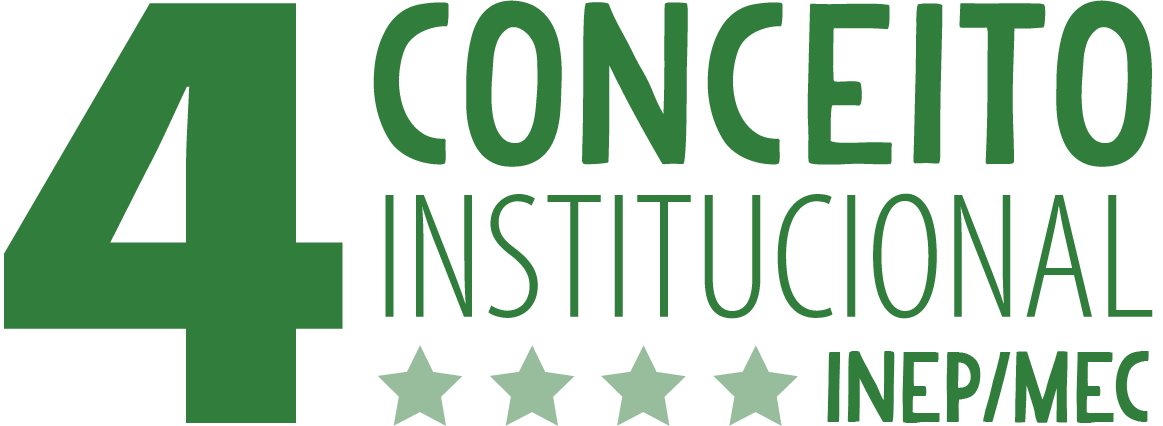 Instituto Federal Sul-rio-grandense
4
MUITOOBRIGADO
Antônio Brod
www.ifsul.edu.br
If-der@ifsul.edu.br